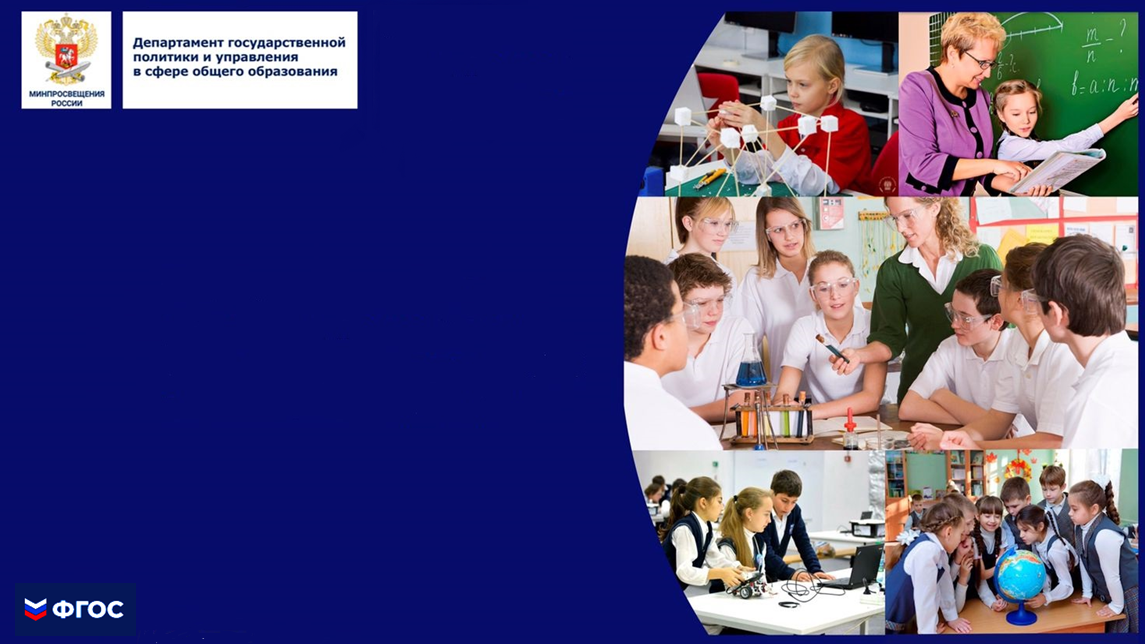 Приоритетные задачи государственной политики 
и управления в сфере 
общего образования
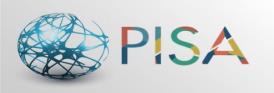 Костенко М.А., и.о. директора Департамента
государственной политики и управления в сфере общего образования
ОСНОВНЫЕ ЗАДАЧИ В СФЕРЕ ОБЩЕГО ОБРАЗОВАНИЯ
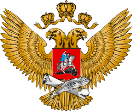 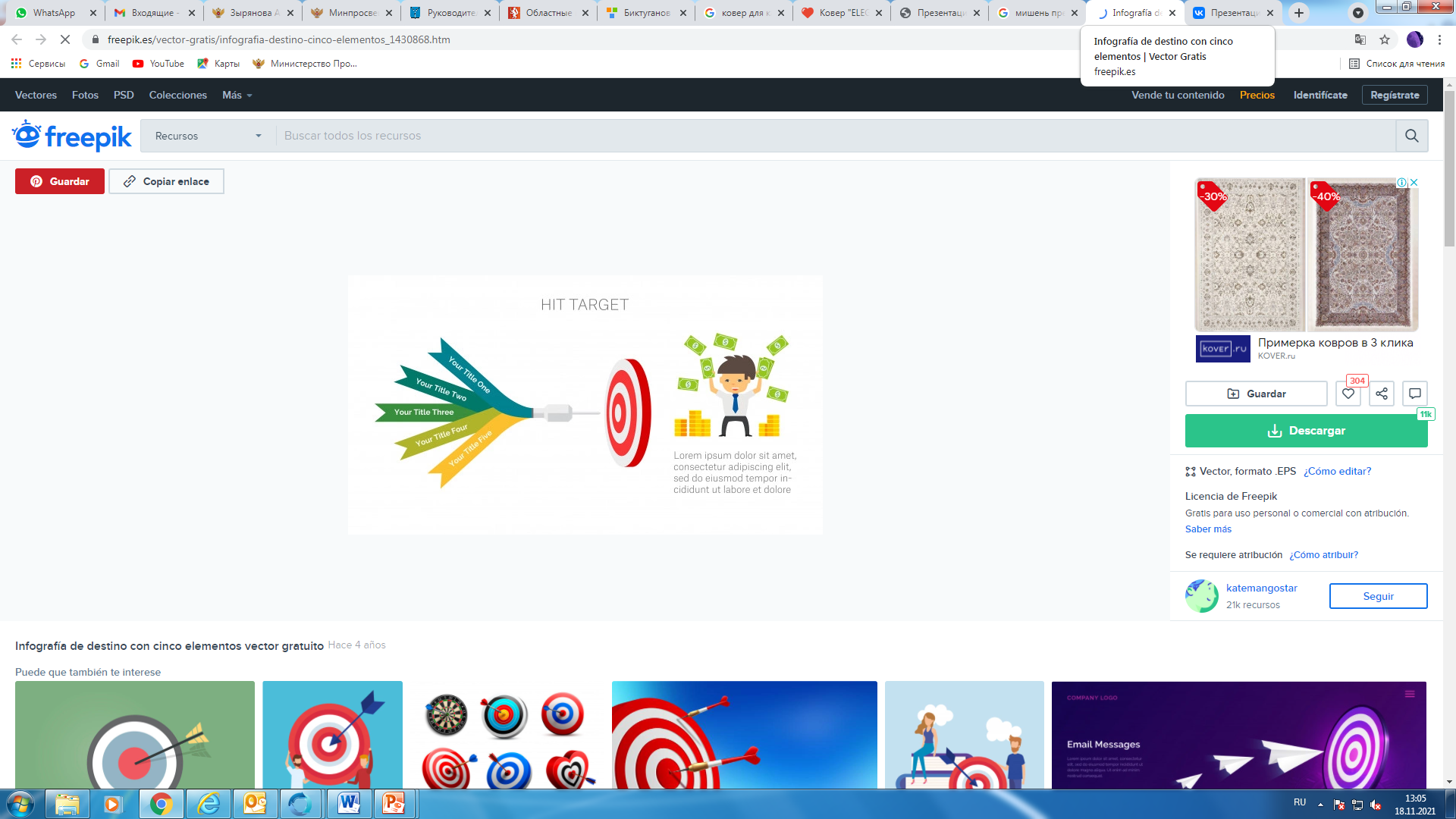 Работа с управленческими кадрами
Обновление концепции дошкольного образования
Сопровождение введения ФГОС НОО и ООО
Вхождение 
в 10-ку
Обновление 
ФГОС СОО
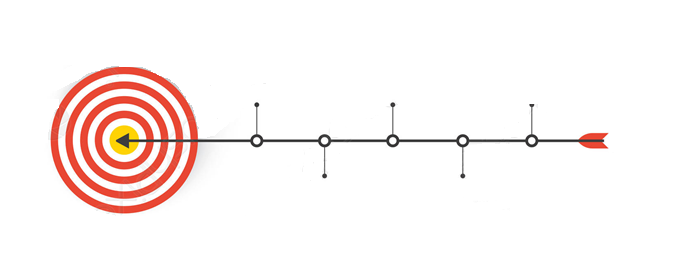 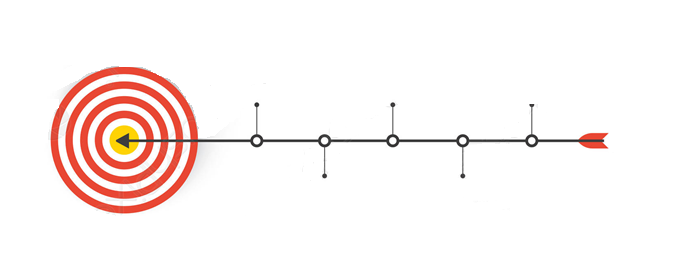 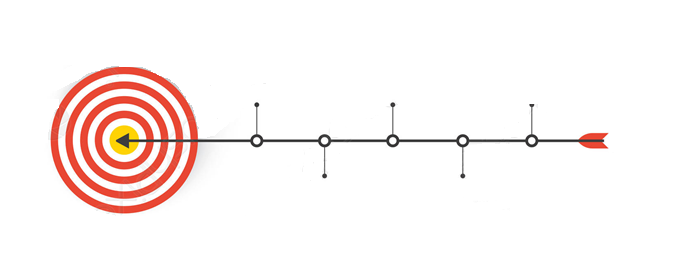 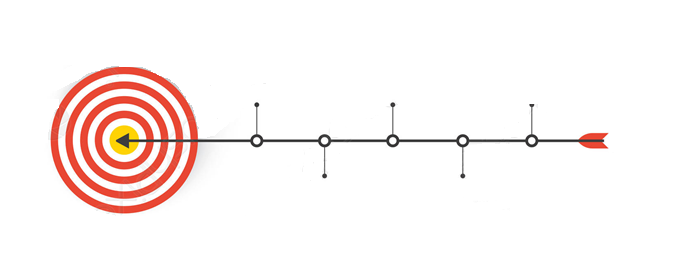 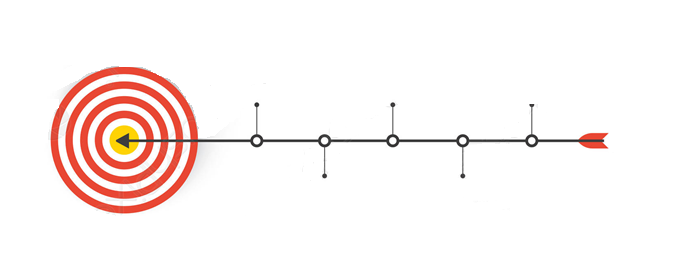 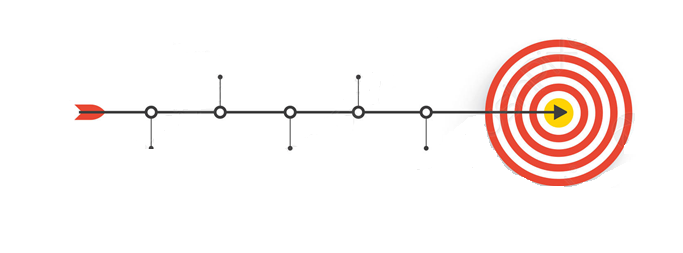 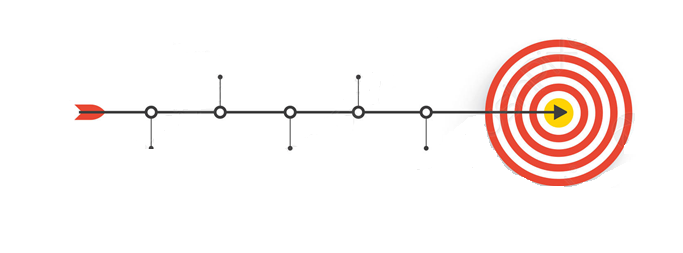 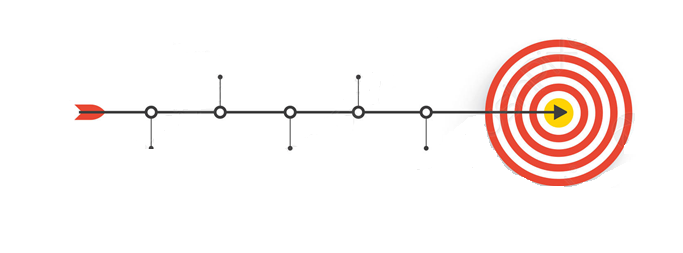 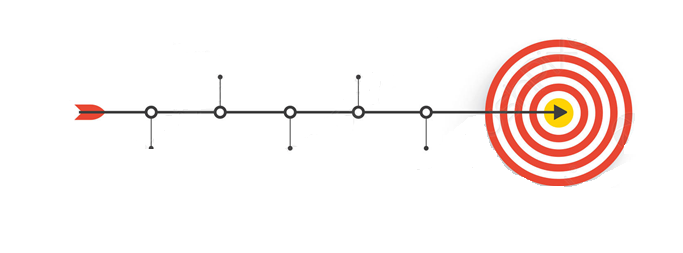 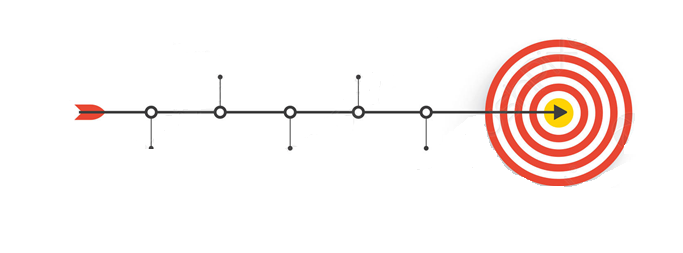 Модернизация организации, управления, содержания ВсОШ
Модернизация методических служб
Организационно-управленческие модели деятельности образовательных организаций
Родные языки: методическое, нормативное обеспечение и учебники, изменения ФГОС
Ключевые задачи 2022 года
Формирование функциональной грамотности
Участие российских школьников в международных исследованиях по оценке образовательных достижений учащихся PISA:
 
 - 43 региона РФ
 - 265 школ
Январь 2022 – апрель 2022
Реализация обновленных ФГОС в штатном режиме во всех школах Российской Федерации
Реализация обновленных ФГОС НОО и ООО
Сентябрь 2022 – май 2023
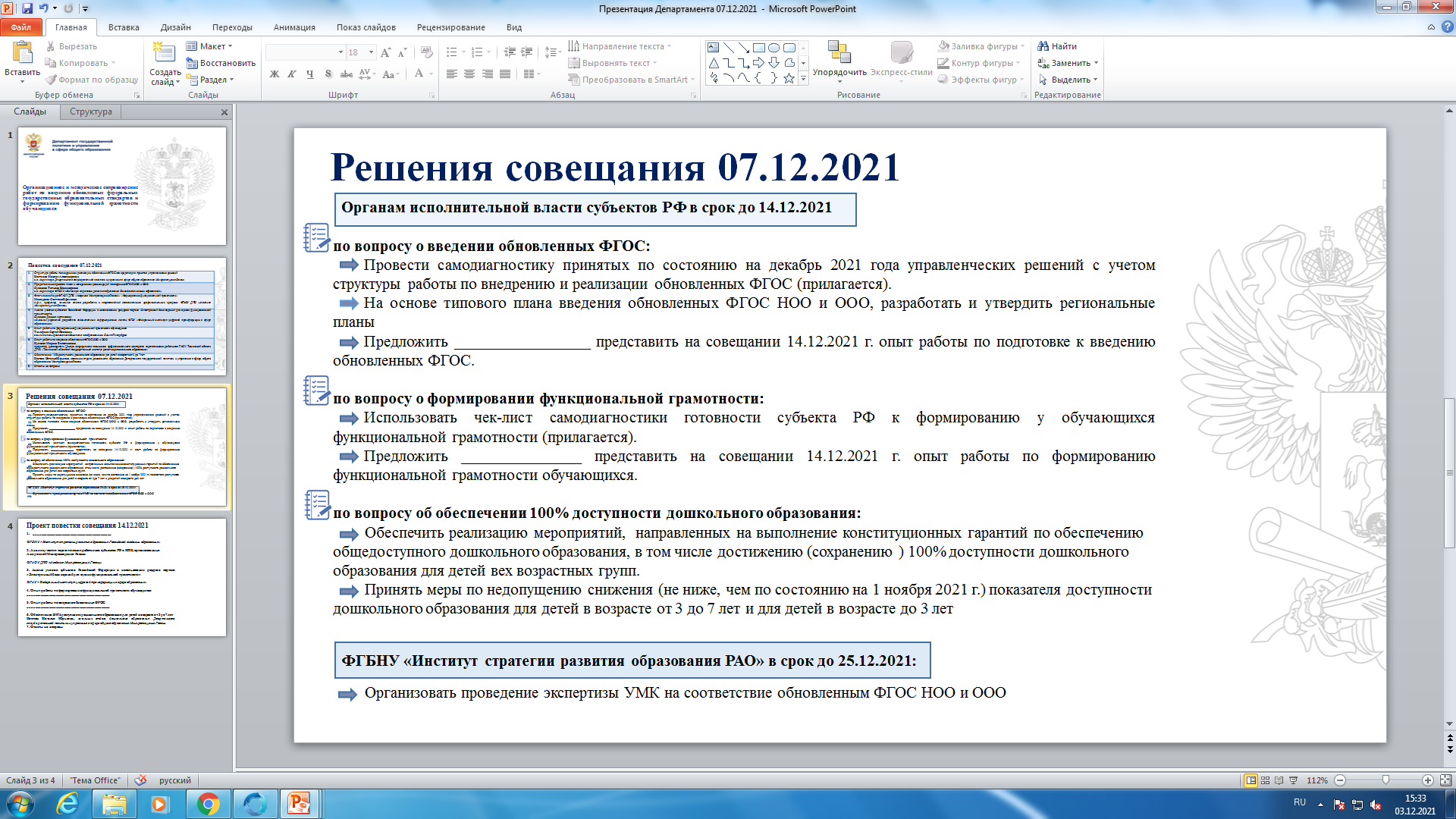 Формирование функциональной грамотности:прогнозирование успеха
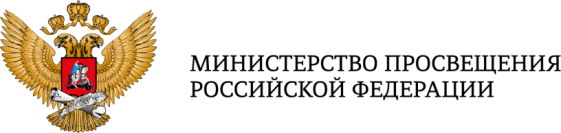 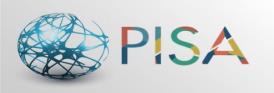 ФОРМИРОВАНИЕ СИСТЕМЫ УПРАВЛЕНИЯ 
          процессами достижения новых результатов функциональной грамотности
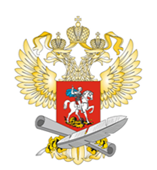 2022
2021
март-декабрь
январь-февраль
ноябрь - декабрь
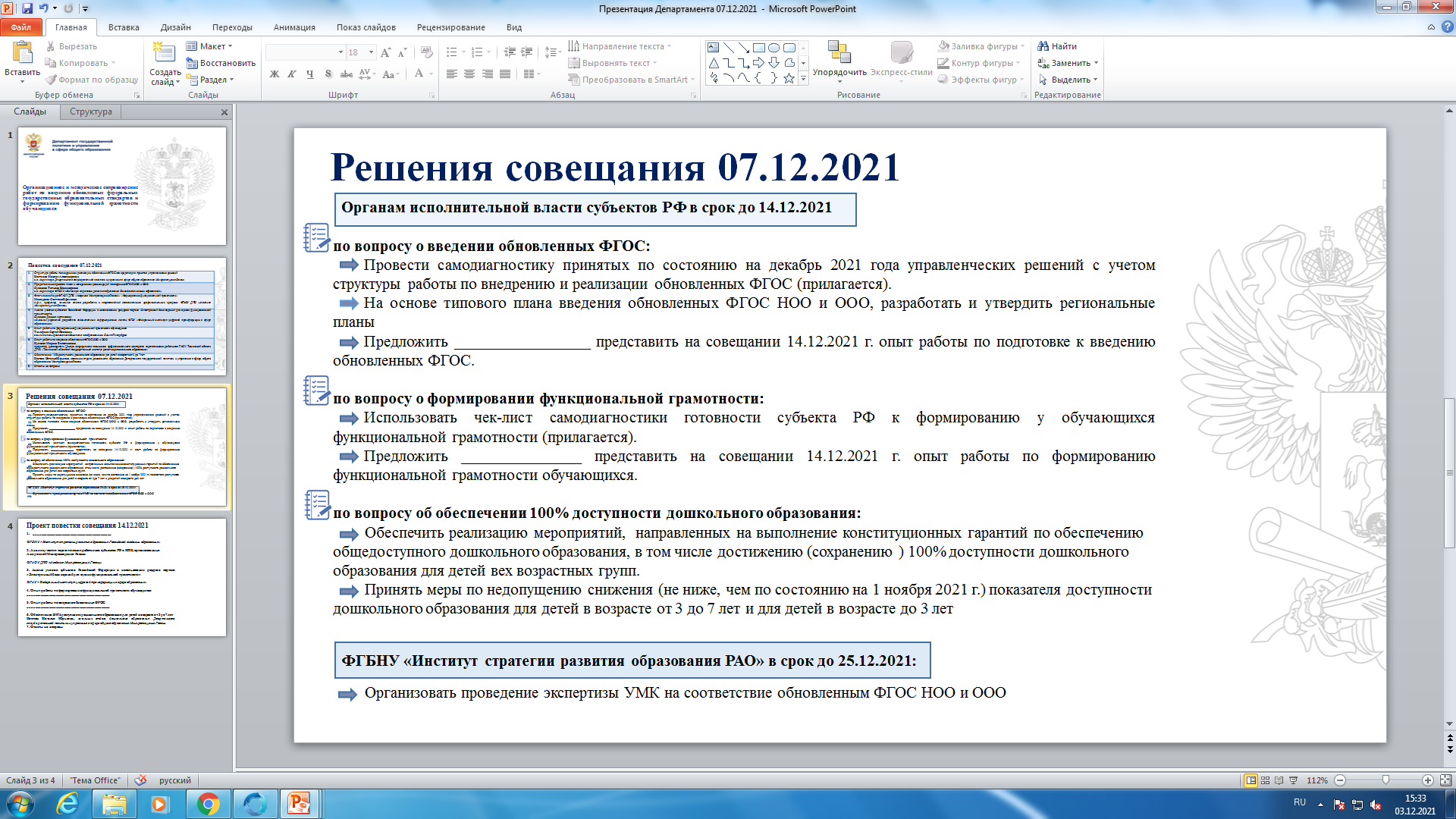 Организация повышения квалификации педагогических команд по направлениям функциональной грамотности, развитию ИКТ-компетенций
Проведение индивидуальных контрольных собеседований с регионами РФ
Проведение серии консультационных совещаний с региональными управленческими командами
Проведение совещаний по федеральным округам и контрольных экспертных выездов в субъекты РФ
Диссеминация региональных управленческих практик по управлению процессами формирования функциональной грамотности
Организация образовательных событий по формированию функциональной грамотности
Мониторинг и оценка качества реализации организационно-управленческих механизмов формирования ФГ
Разработка инструментов для проведения самодиагностики готовности на региональном уровне
Проведение всероссийский открытых уроков по формированию функциональной грамотности
Заслушивание регионов на совещаниях – «Час региона» (регионы с min баллами по готовности к формированию ФГ)
Организация тренировочных мероприятий с использованием электронного банка заданий для оценки функциональной грамотности (https://fg.resh.edu.ru/), методических изданий «Учимся для жизни»
Составление медиаплана по вопросам формирования функциональной грамотности
Контроль своевременности и качества новостной информации в региональных СМИ
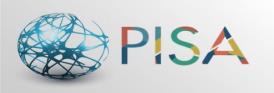 СОПРОВОЖДЕНИЕ МЕРОПРИЯТИЙ ПО ПОДГОТОВКЕ 
к участию в международных исследованиях качества образования
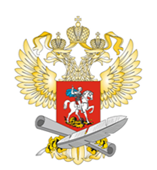 2021 год 
(по состоянию на 30.12.2021)
Доля обучающихся, завершивших тестирование, в (%)
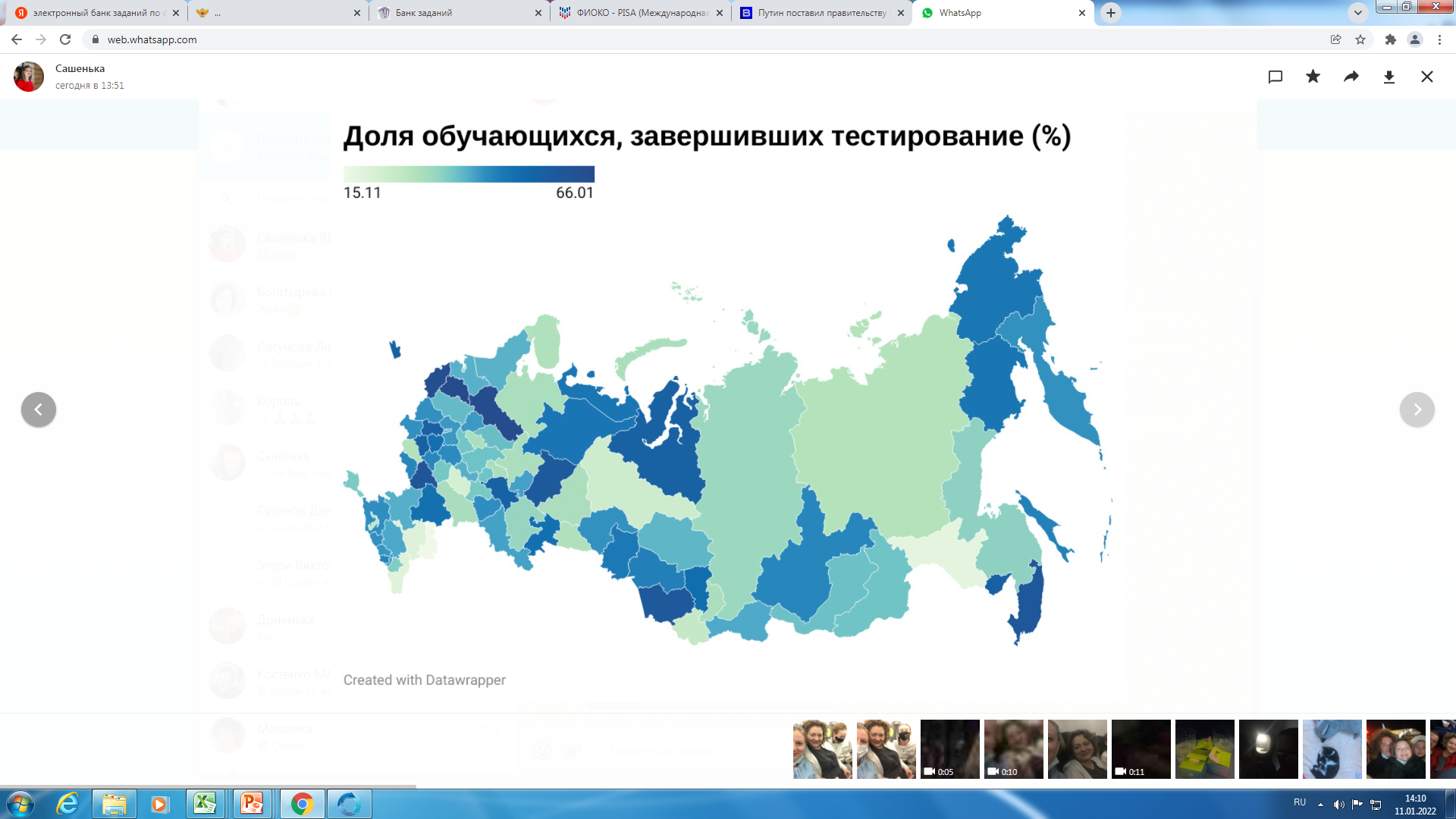 85
86
12
8490
<50%
более 
1,6 млн
более 1000
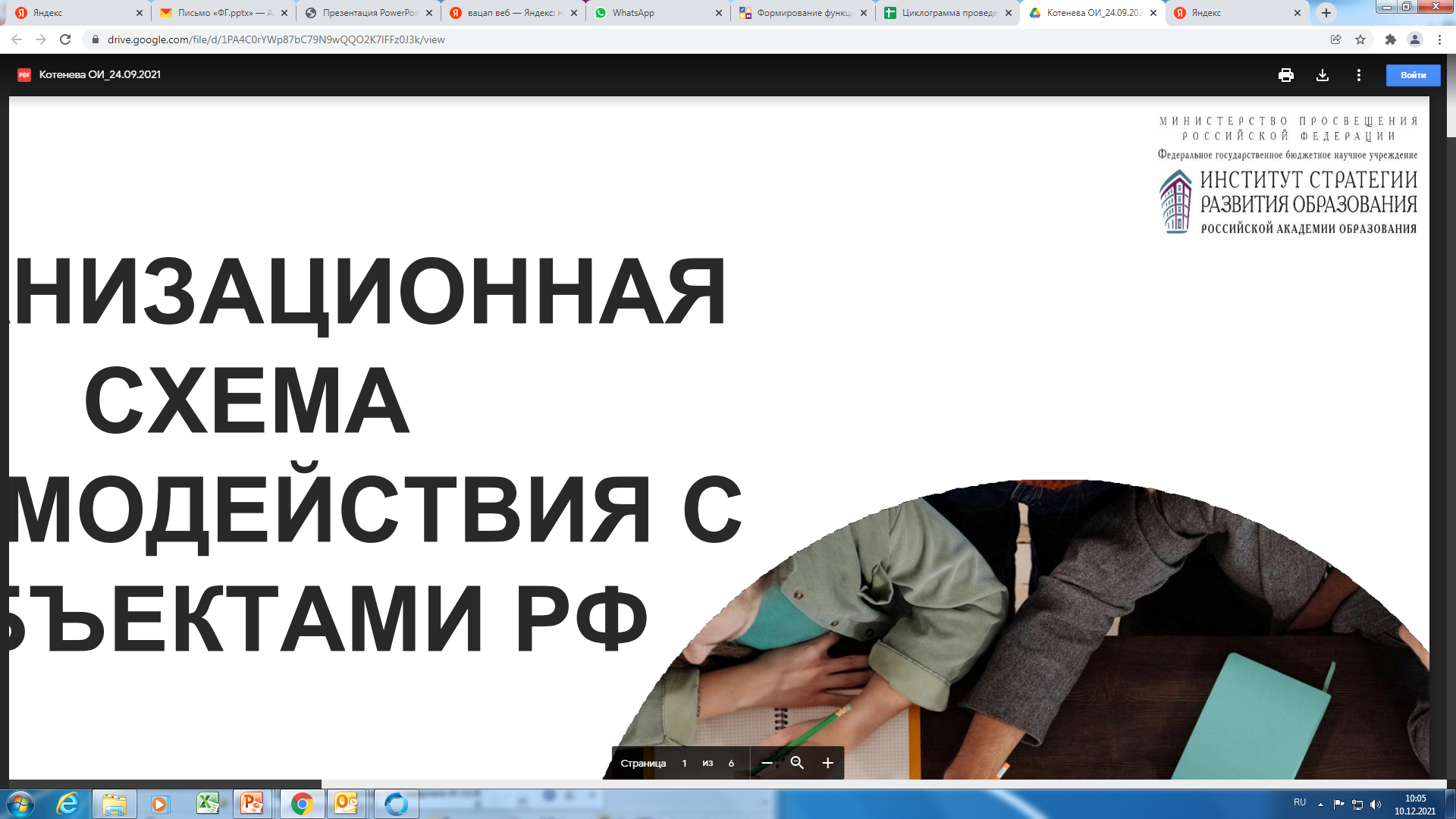 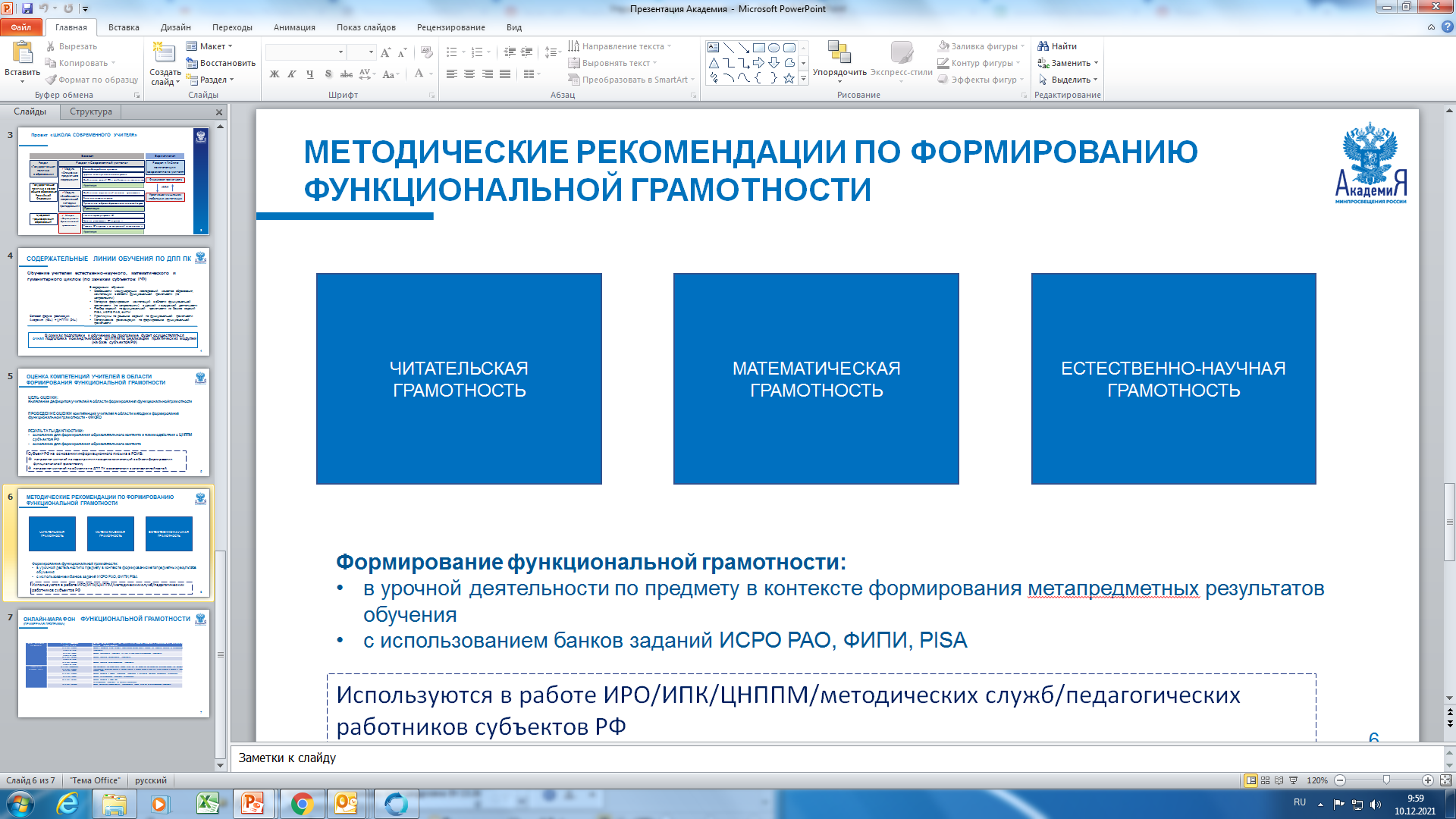 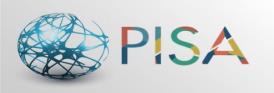 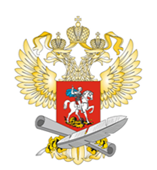 РЕЗУЛЬТАТИВНОСТЬ РАБОТЫ СУБЪЕКТОВ РФ
на портале «Электронный банк заданий для оценки функциональной грамотности»
2021 год 
(по состоянию на 30.12.2021)
Доля обучающихся, завершивших тестирование (%)
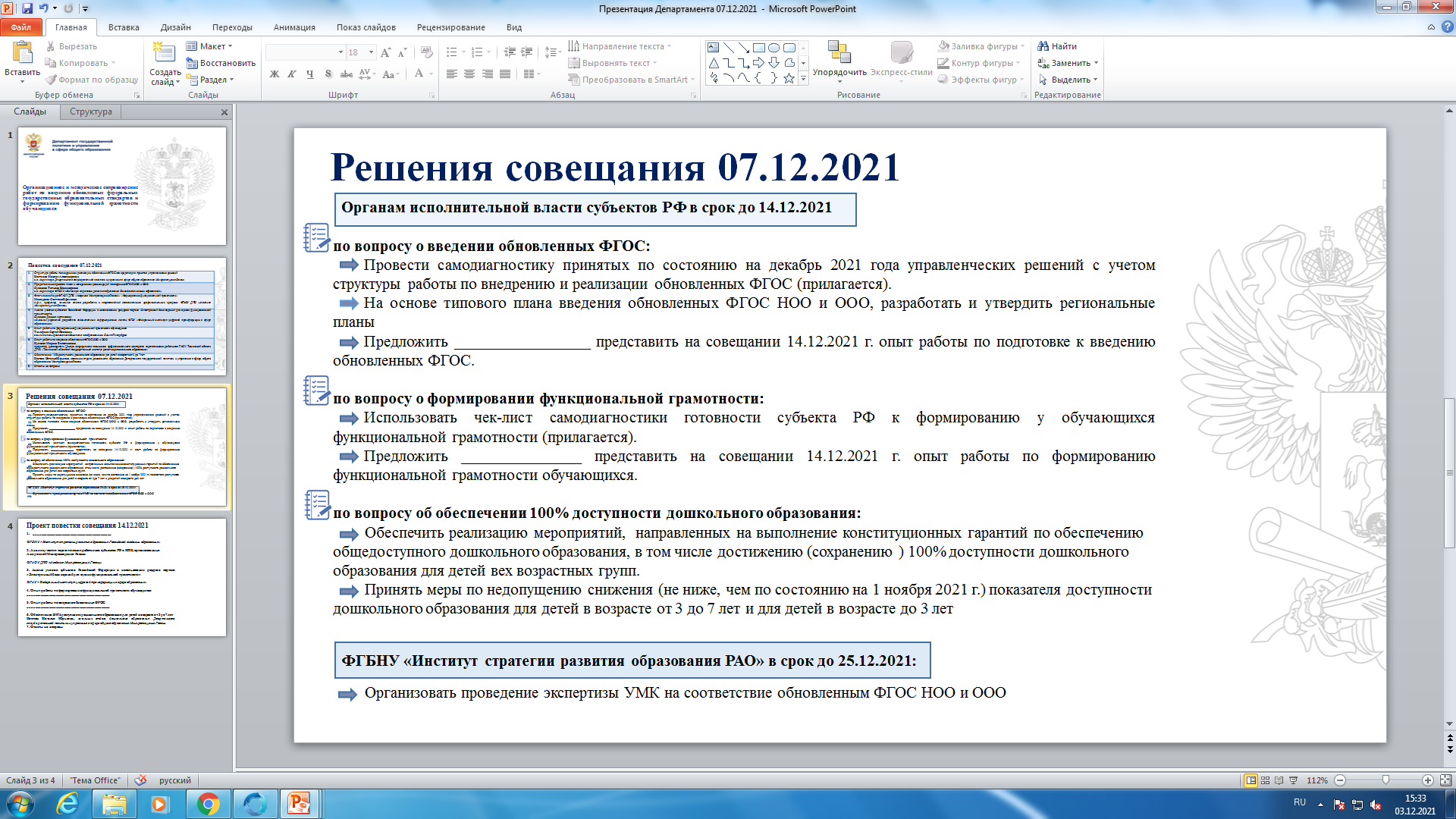 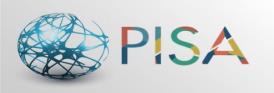 Доля школьников, не преодолевших  пороговый уровень по результатам работы с БЗФГ (по состоянию на 30.12.2021) – 20,1%
Когнитивные уровни
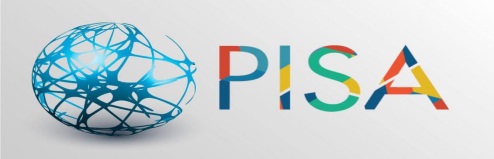 СОПРОВОЖДЕНИЕ РЕГИОНАЛЬНЫХ УПРАВЛЕНЧЕСКИХ КОМАНД
по достижению новых результатов функциональной грамотности
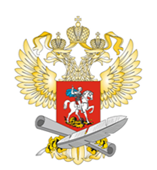 2021 год
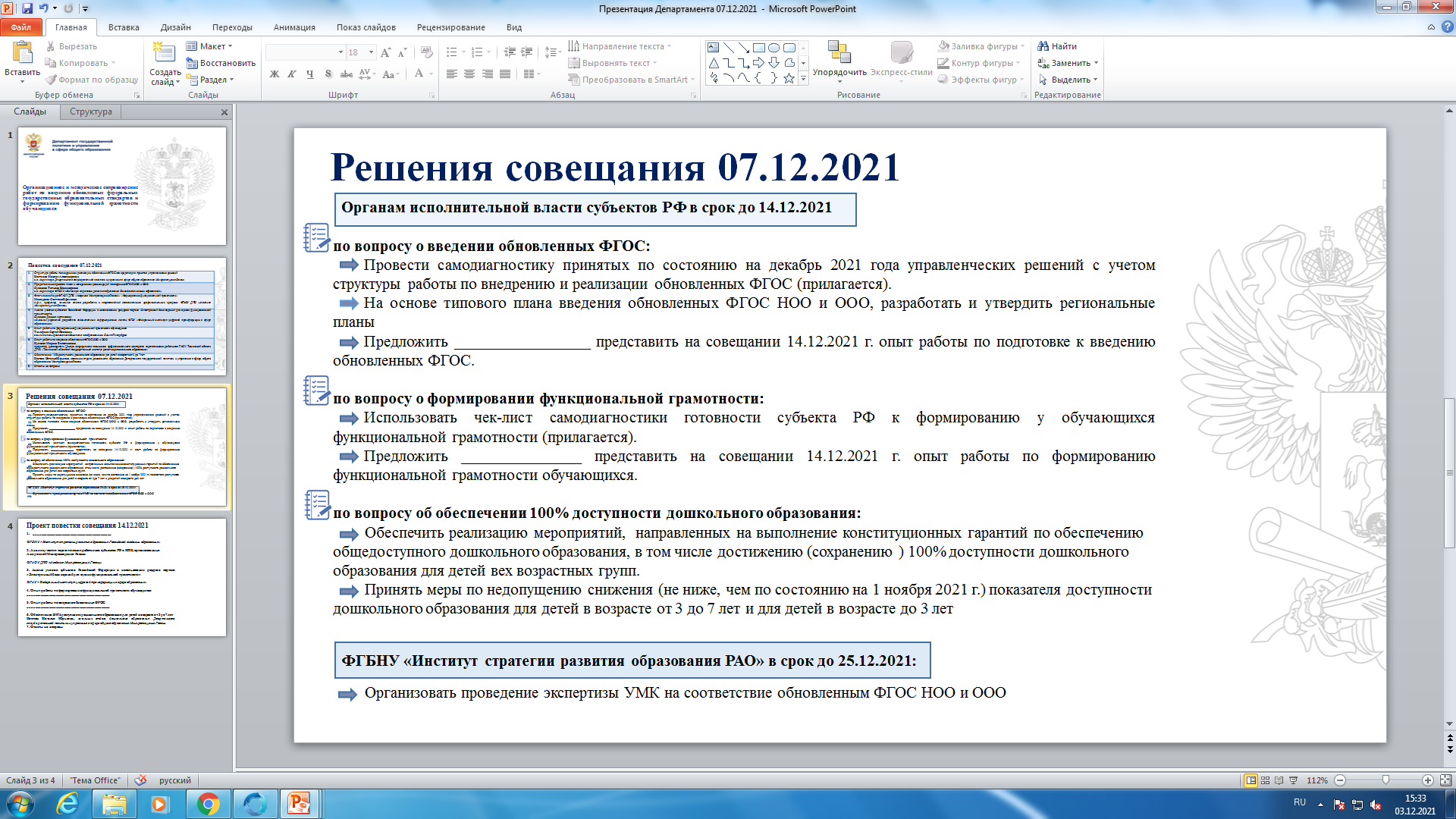 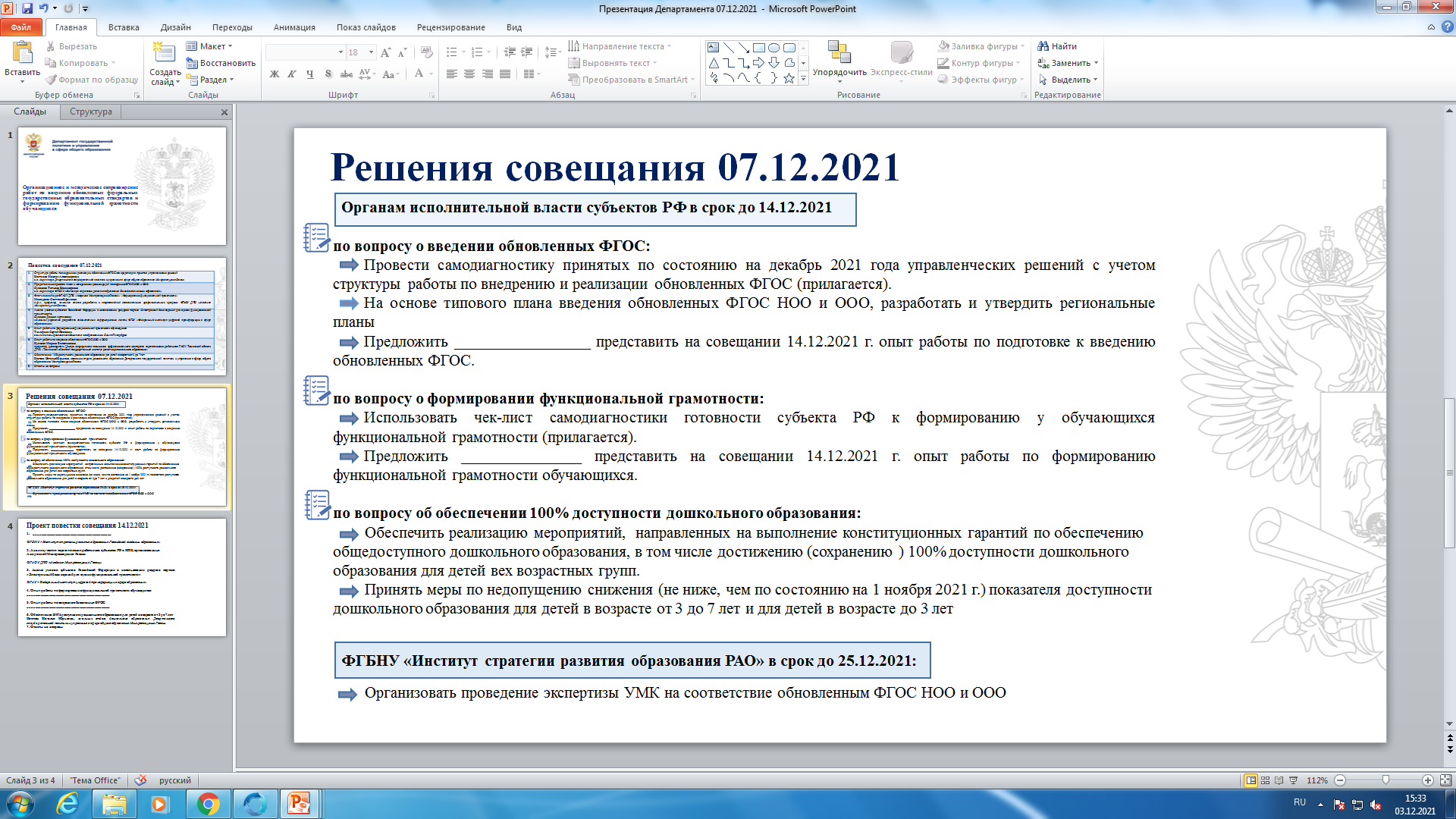 Для региональных и муниципальных управленческих команд разработаны инструменты управления
Типовой план мероприятий для разработки субъектами Российской Федерации региональных планов по формированию и оценке функциональной грамотности обучающихся
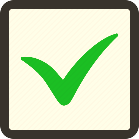 Методические рекомендации по разработке планов мероприятий субъектов Российской Федерации по формированию и оценке функциональной грамотности обучающихся
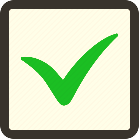 Критерии и показатели оценки качества разработанных планов мероприятий субъектов Российской Федерации по формированию и оценке функциональной грамотности обучающихся
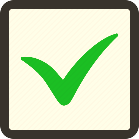 ЧЕК-ЛИСТЫ самодиагностики готовности к формированию  функциональной грамотности обучающихся (региональный, муниципальный уровень и уровень образовательной организации)
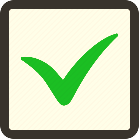 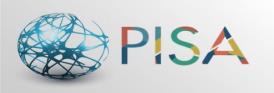 Формирование функциональной грамотности:приоритетность в краткосрочной перспективе
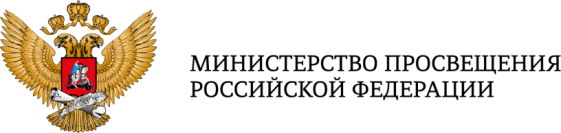 Очень важно
Формирование баз данных обучающихся 8-9 классов и учителей математики, ЕНД
Тренировки обучающихся
ПК по направлениям ФГ (ЕНД, математика)
Активизация методических служб
Развитие ИКТ-компетенций учителей и обучающихся
ПК по всем предметам
Внеурочная деятельность (ФГ, профориентация, экологическое просвещение)
Олимпиады, конкурсы, сетевые программы
Обеспечение библиотек, в т.ч. электронными ресурсами
Очень срочно
Срочно
Программы раннего развития детей по ФГ (в т.ч., по читательской грамотности)
Работа с родителями
Включение проблематики формирования функциональной грамотности
Работа с общественным мнением
Планирование/мониторинг и оценка качества образовательной деятельности
Создание региональных методических и аналитических служб
Модернизация образовательной среды, повышение мотивации к учебе
Работа с банком заданий по формированию ФГ
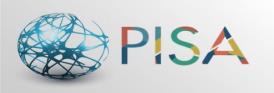 Важно
ФЕДЕРАЛЬНАЯ ОРГАНИЗАЦИОННО-УПРАВЛЕНЧЕСКАЯ МОДЕЛЬ ВВЕДЕНИЯ ОБНОВЛЕННЫХ ФГОС
Федеральные организации
МИНПРОСВЕЩЕНИЯ РОССИИ
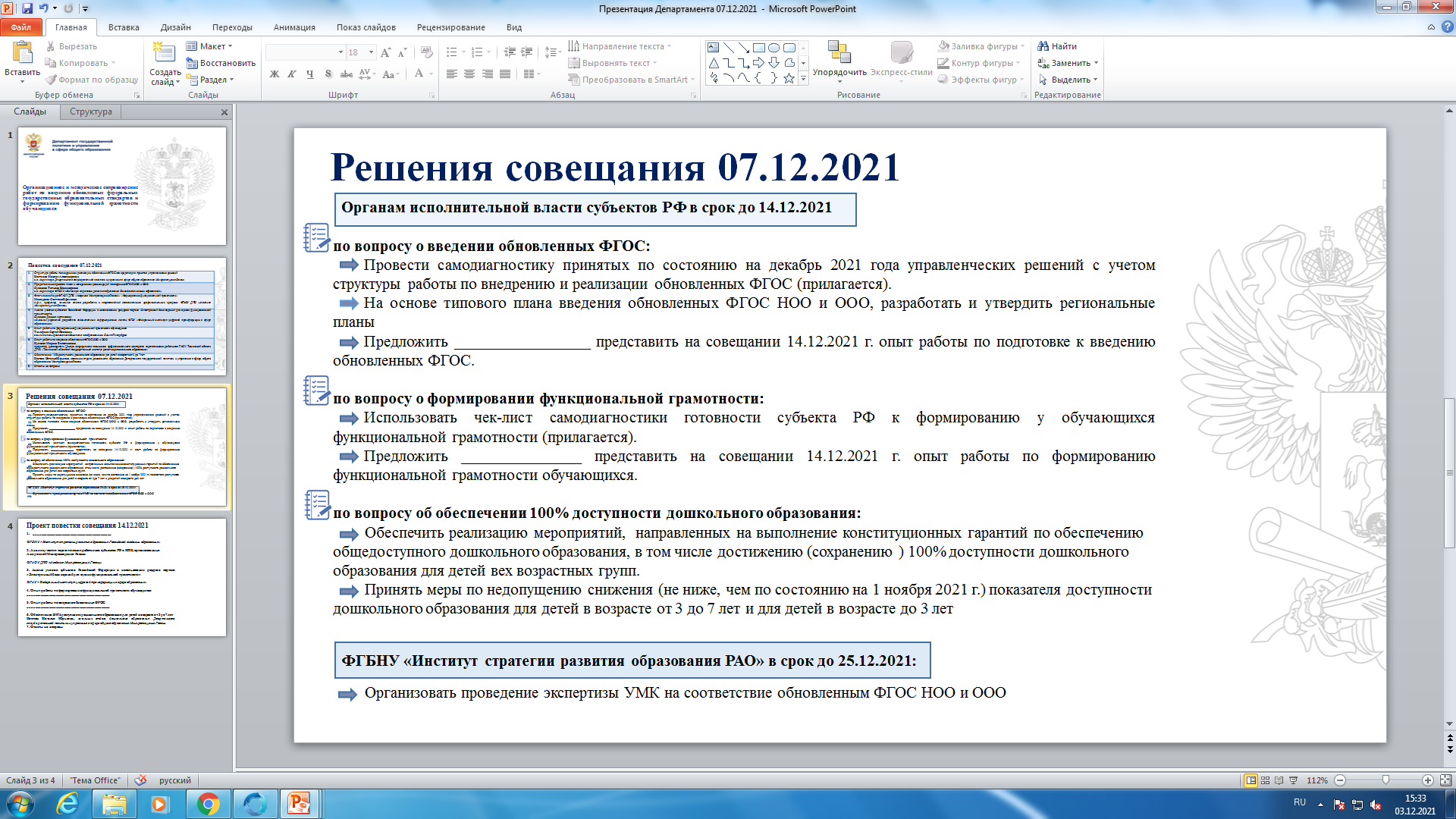 Координационная группа и Совет по ФГОС: общее управление процессом и выработка рекомендаций по корректирующим действиям
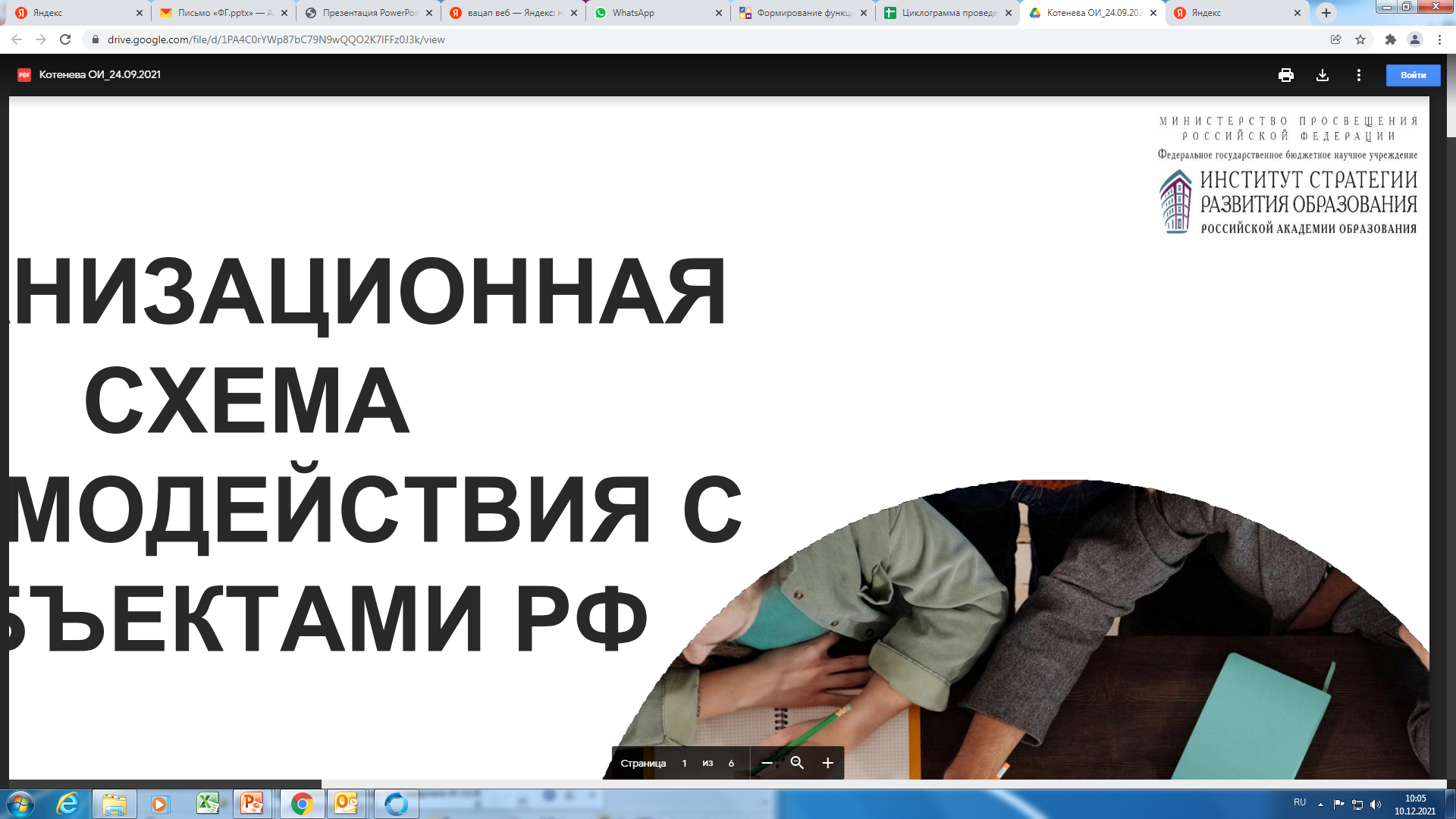 РЕГИОНАЛЬНЫЙ ОИВ
РЕГИОНАЛЬНАЯ КООРДИНАЦИОННАЯ ГРУППА
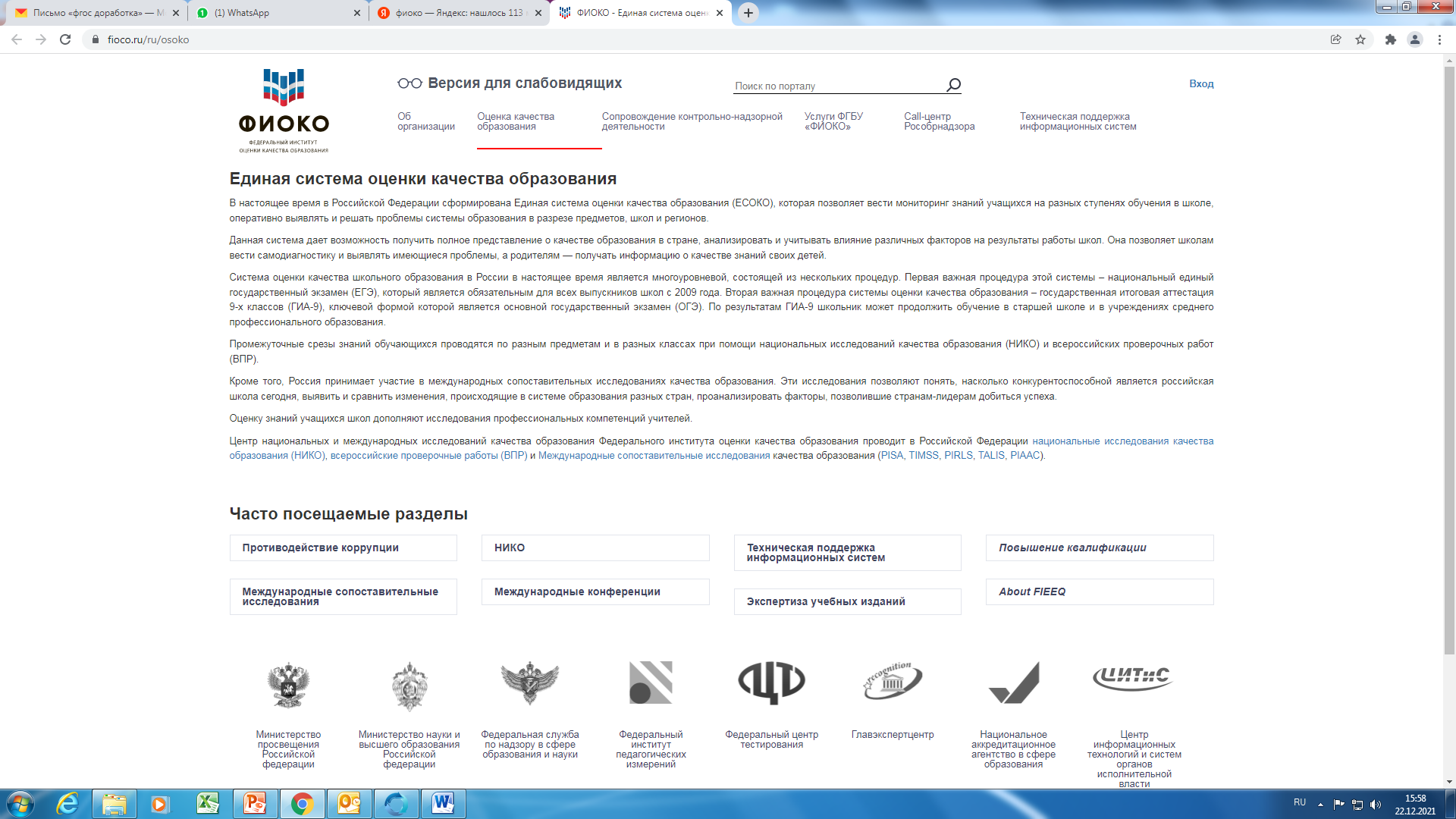 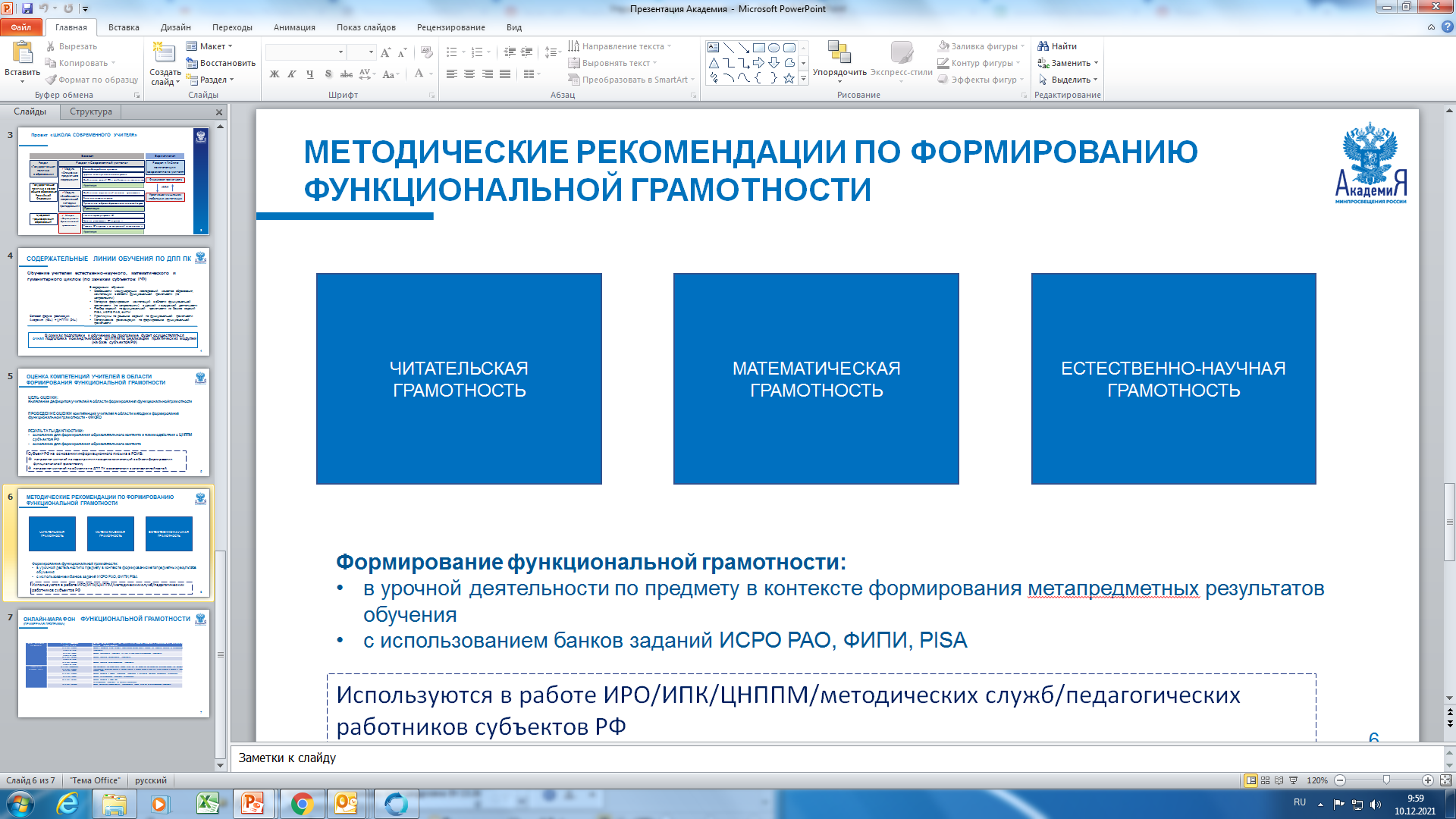 Планирование, координация, контроль, корректирующие мероприятия по введению обновленных ФГОС, выявление дефицитов
ЕДИНЫЙ РЕГИОНАЛЬНЫЙ РЕСУРСНЫЙ ЦЕНТР
НА БАЗЕ ИРО/ЦНППМ
Организация и проведение КПК, семинаров/совещаний для муниципальных методических служб по организационному и методическому сопровождению введения обновленных ФГОС
Региональные организации
Региональные центры цифровых технологий, развития талантов и оценки качества образования
ИРО, ЦНППМ, РУМО, методические советы, методические отделы
Техническая поддержка и технологическое развитие региональной системы образования, организация сопряжения дополнительного образования с общим образованием, мониторинг результатов
РЕГИОНАЛЬНЫЕ ИНФОРМАЦИОННЫЕ 
МЕТОДИЧЕСКИЕ ЦЕНТРЫ И УМО, ТЬЮТОРСКИЕ КОМАНДЫ
Муниципальные организации
Анализ изменений примерной ООП, изучение проектов РП, конструктора РП, выставленных на сайте ИСРО, инструментов введения обновленных ФГОС, сопровождение деятельности ММС, методических групп педагогов по введению обновленных ФГОС
ОБРАЗОВАТЕЛЬНЫЕ ОРГАНИЗАЦИИ
ИМК, МУМО
Разработка ООП, РП по учебным предметам/курсам, выявление дефицитов, изменение должностных инструкций работников, локальных НПА; выбор модели организации образовательного процесса, работа с родителями по введению обновленных ФГОС
Школьные УМО
ФЕДЕРАЛЬНЫЙ ПЛАН-ГРАФИК МЕРОПРИЯТИЙ МИНПРОСВЕЩЕНИЯ РОССИИ
по введению обновленных ФГОС начального общего и основного общего образования
2021
2022
НОЯБРЬ
ДЕКАБРЬ
ЯНВАРЬ
ФЕВРАЛДЬ
МАРТ
АПРЕЛЬ
МАЙ
ИЮНЬ
ИЮЛЬ
АВГУСТ
Нормативное обеспечение
Разработка федерального плана-графика, регионального типового плана
Разработка примерных ООП
Разработка примерных рабочих программ по предметам «Математика», «Информатика», «Физика», «Химия», «Биология»  (углубленный уровень)
Утверждение федерального перечня учебников
Разработка методических рекомендаций по внеурочной деятельности
Разработка методических рекомендаций по работе с одаренными детьми  при реализации обновленных ФГОС
Проведение анализа распространенности УМК в субъектах РФ
Разработка методических рекомендаций  по сопровождению учителя в процессе реализации обновленных ФГОС
Разработка методических рекомендаций по использованию имеющихся в ОО УМК в разрезе учебных предметов и лет обучения
Методическое обеспечение
Разработка инструктивно-методического письма о введении обновленных ФГОС
Разработка и внедрение онлайн конструкторов, электронных конспектов уроков
Разработка методических рекомендаций по включению в календарно-тематическое планирование, поурочные планы заданий по формированию функциональной грамотности
Разработка методических рекомендаций по составлению индивидуальных учебных планов
Разработка типовых «дорожных карт» по переходу к реализации примерных ООП и РП (для эксклюзивных ОО)
Разработка методических пособий, содержащих «методические шлейфы», видеоуроки по учебным предметам
Разработка типового комплекта методических документов для руководителя образовательной организации
Разработка методических рекомендаций по системе оценки достижения планируемых образовательных результатов
Сопровождение деятельности региональных методических служб
Кадровое 
обеспечение
Обучение руководителей и специалистов МОУО, педагогических работников
Обучение руководителей и специалистов ИРО/ИПК/ЦНППМ
Разработка типовых программ ПК и обучение команд региональных ИРО
Обучение руководителей и специалистов МОУО, педагогических работников
Сопровождение деятельности региональных методических служб
Методическое сопровождение учителя
Организация образовательных событий (конференции, марафоны, форумы, Foresight-сессии, семинары и др.)
Участие в работе традиционных региональных августовских совещаний по вопросам управления введением обновленных ФГОС
Организационно-управленческое обеспечение
Проведение серии консультативных совещаний с руководителями РОИВ
Проведение окружных совещаний с педагогическим сообществом регионов Российской Федерации по актуальным вопросам введения обновленных ФГОС
Заседание координационной группы Минпросвещения России по введению обновленных ФГОС
Контрольные экспертные выезды в субъекты РФ на основе риск-ориентированной модели с целью снижения рисков при введении обновленных ФГОС
Проведение организационных совещаний с подведомственными Минпросвещения России организациями по постановке задач
Определение оператора по вопросам организации введения обновленных ФГОС
Проведение серии индивидуальных контрольно-консультативных совещаний с руководителями РОИВ
Заседание рабочей  группы по предметам «Математика» и «Информатика» 
(углубленный уровень)
Заседание рабочей  группы 
по предметам «Физика», «Химия», «Биология» 
(углубленный уровень)
Заседания рабочих  групп 
по предметам «Математика», «Информатика», «Физика», «Химия», «Биология»
Создание базы данных ответственных в субъекте РФ руководителей за введение обновленных ФГОС, определение функционала
Разработка чек-листов для проведения самодиагностики готовности к введению обновленных ФГОС для РОИВ, МОУО, ОО
Заседание Совета по ФГОС
Заседание координационной группы Минпросвещения России по введению обновленных ФГОС
Заседание координационной группы Минпросвещения России по вопросам организации введения ФГОС
Мониторинг готовности регионов
Разработка системы мониторинга готовности образовательных организаций к реализации обновленных ФГОС
Проведение индивидуальных собеседований с региональными ОИВ
Разработка системы мониторинга реализации ФГОС образовательными организациями
Разработка чек-листа для проведения контрольных собеседований по готовности субъектов РФ к введению обновленных ФГОС
Информационное обеспечение
Информирование общественности по вопросам введения обновленных ФГОС с использованием Интернет-ресурсов, научно-методических изданий, СМИ
2022
2023
СЕНТЯБРЬ
ОКТЯБРЬ
НОЯБРЬ
ДЕКАБРЬ
Проведение серии индивидуальных контрольно-консультативных совещаний с руководителями РОИВ
Методическое сопровождение учителя по вопросам реализации обновленных ФГОС
Мониторинг реализации обновленных ФГОС
Заседание координационной группы Минпросвещения России по введению обновленных ФГОС
Заседание координационной группы Минпросвещения России по введению обновленных ФГОС
Заседание Совета по ФГОС
СОПРОВОЖДЕНИЕ МЕРОПРИЯТИЙ ПО ПОДГОТОВКЕ К ВВЕДЕНИЮ ОБНОВЛЕННЫХ ФГОС
2021 год 
(по состоянию на 30.12.2021)
Количество заявок на апробацию 
примерных рабочих программ
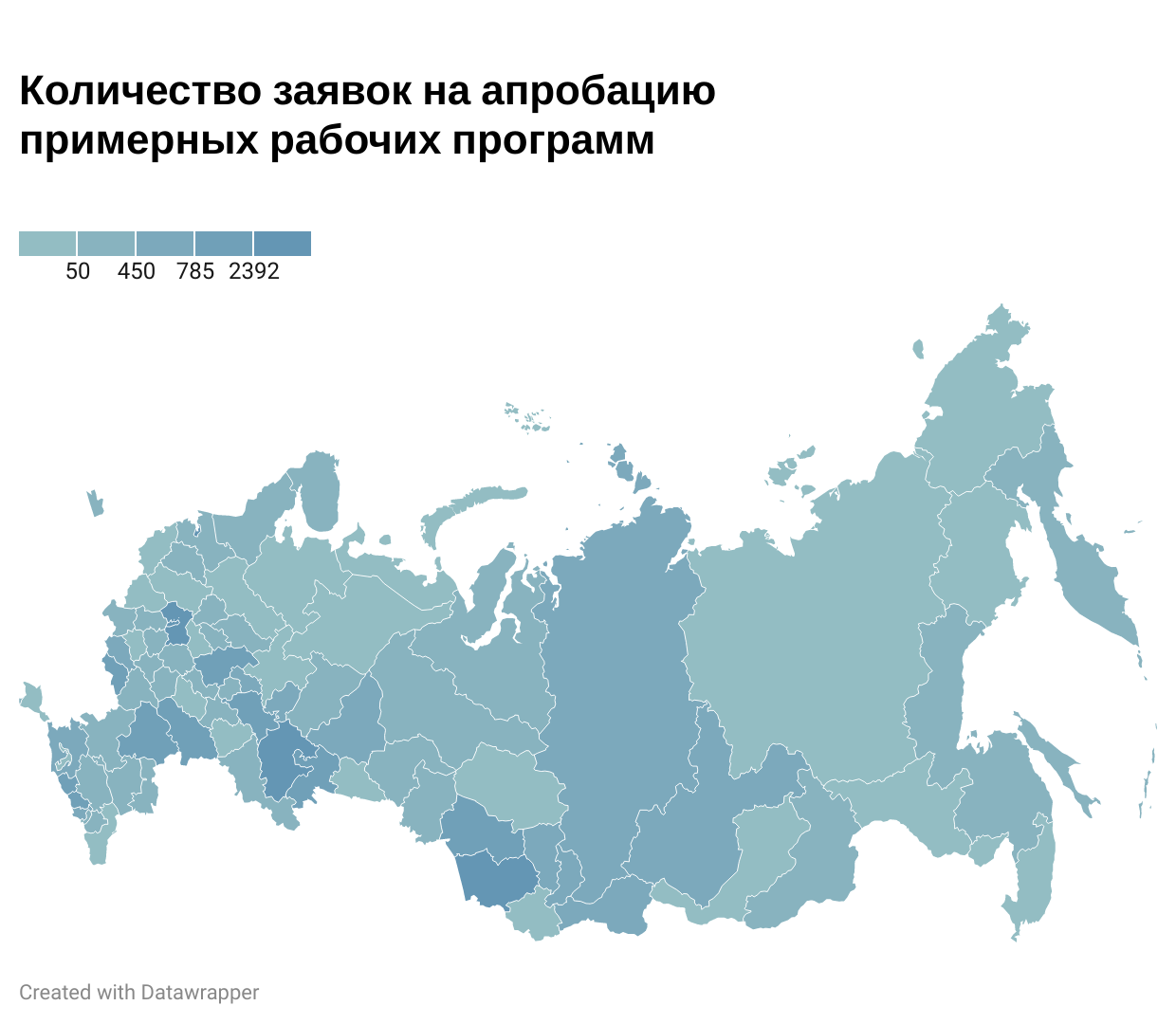 85
Поступило заявок на апробацию примерных рабочих программ по учебным предметам
24
1189
516
119
1270
более 40000
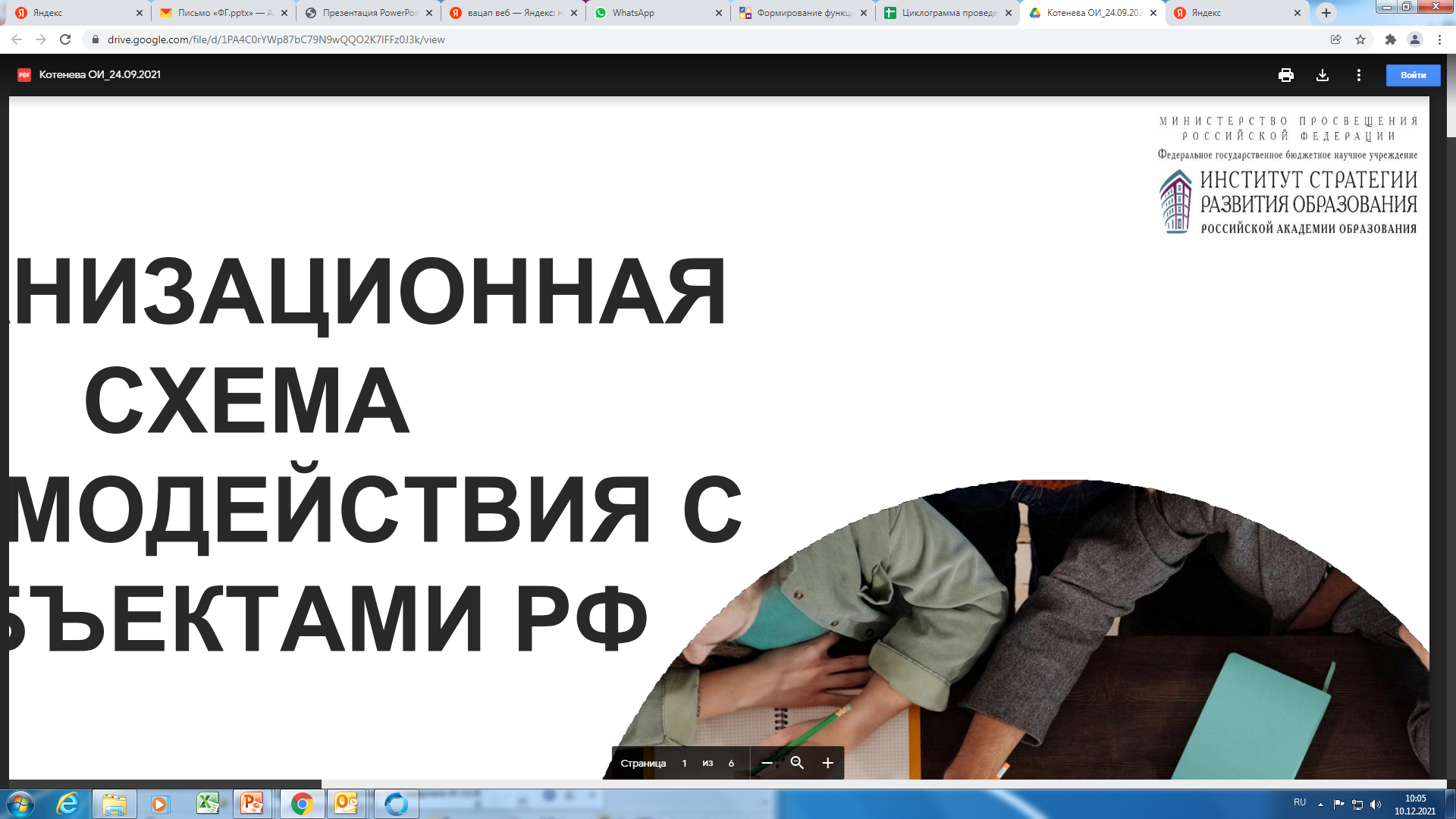 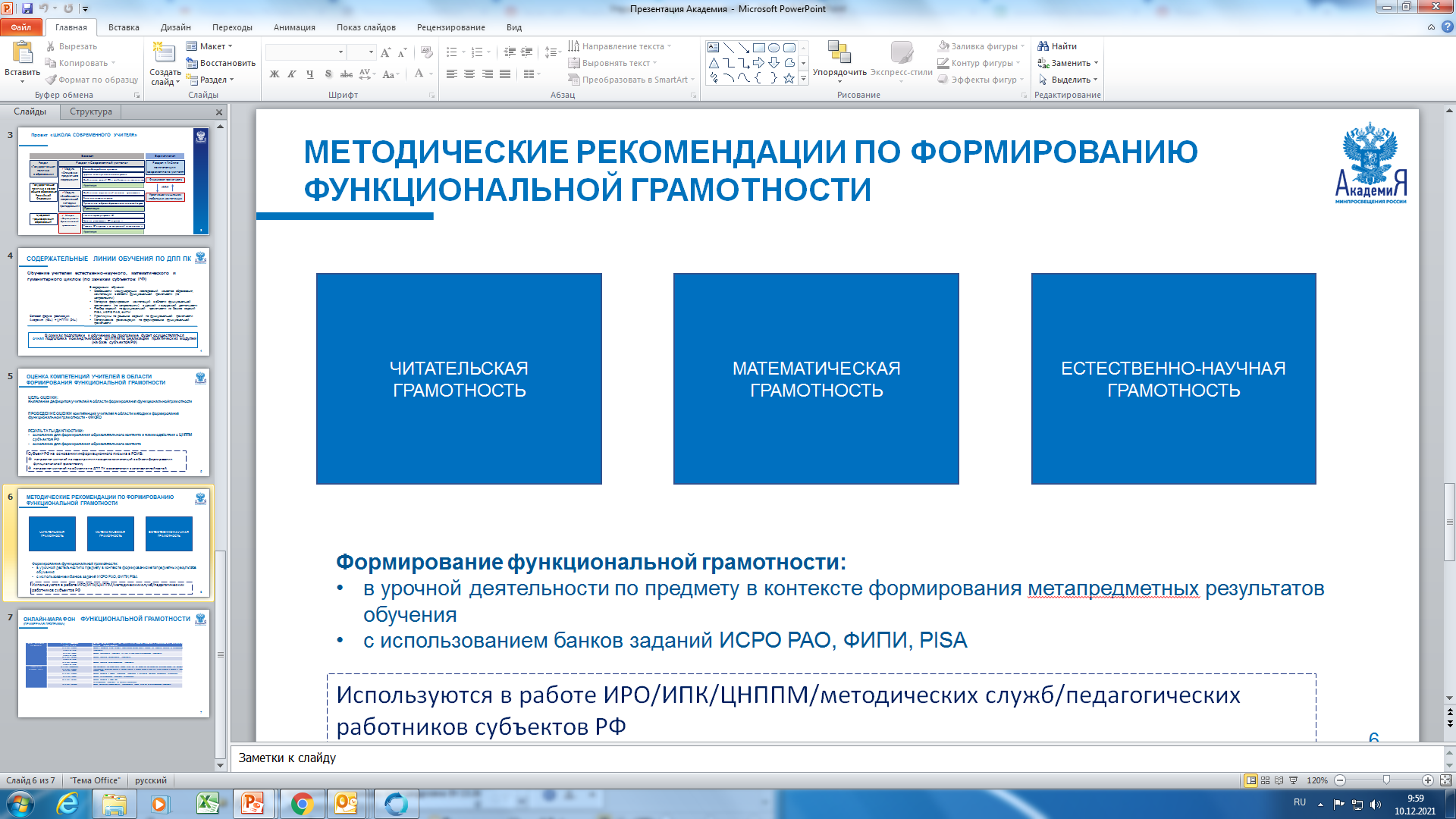 УЧАСТИЕ СУБЪЕКТОВ РОССИЙСКОЙ ФЕДЕРАЦИИ
в апробации примерных рабочих программ по учебным предметам
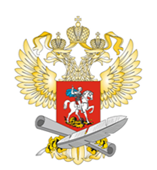 Количество заявок на апробацию примерных рабочих программ
по учебным предметам
2021 год 
(по состоянию на 30.12.2021)
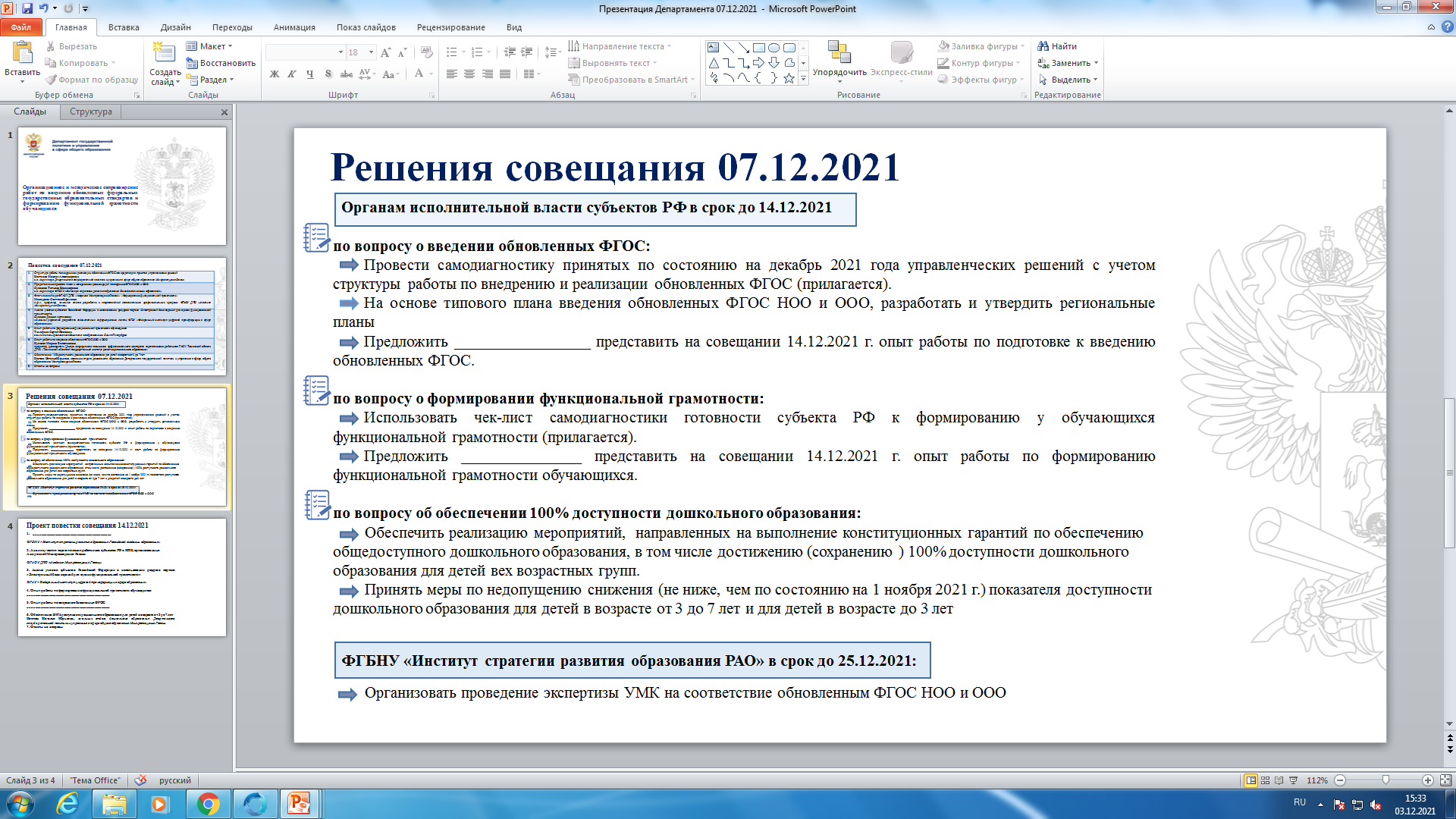 ОБУЧЕНИЕ УПРАВЛЕНЧЕСКИХ КОМАНД СУБЪЕКТОВ РФ
(специалисты ИРО/ИПК/ЦНППМ)
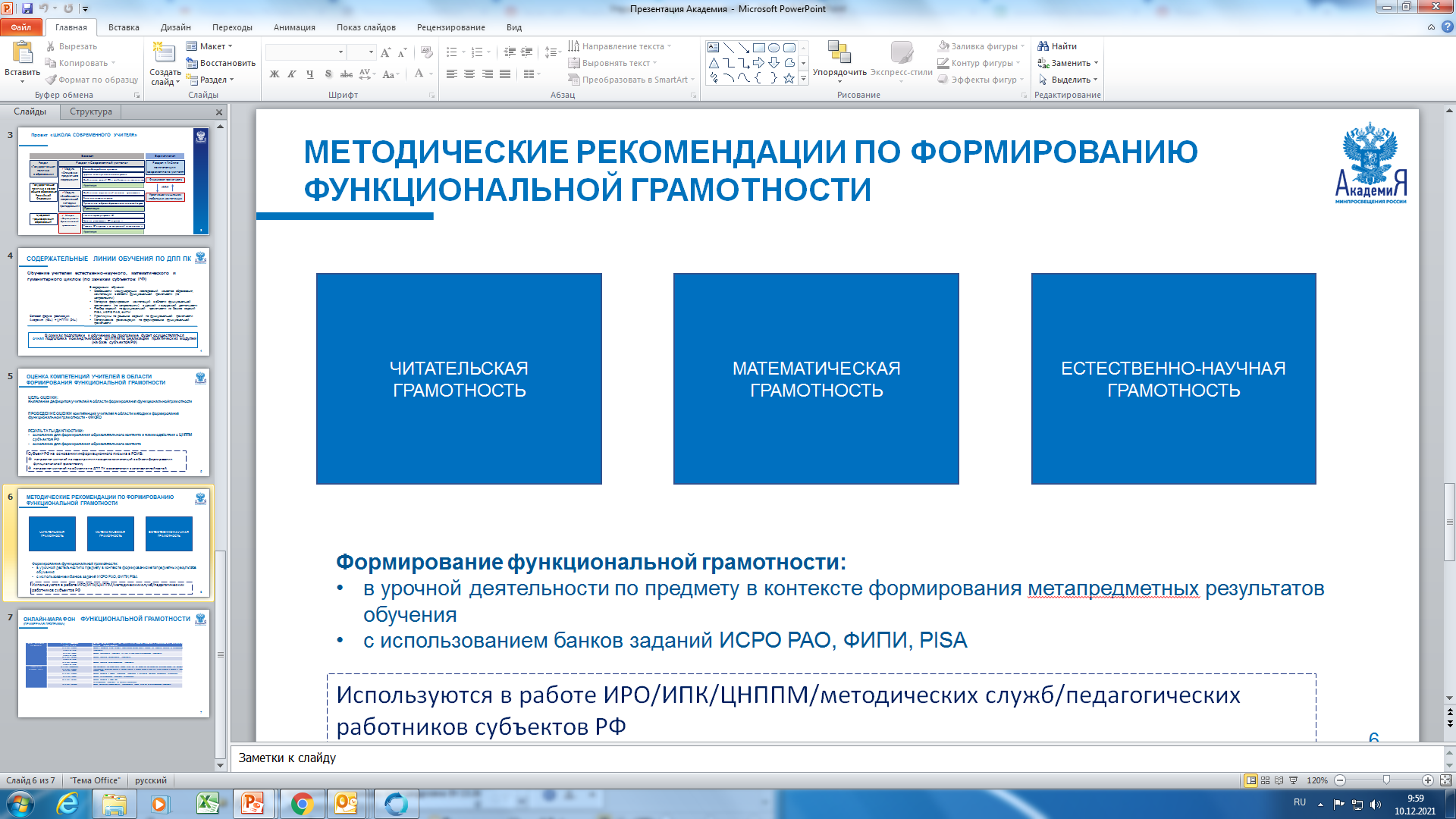 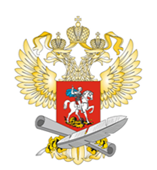 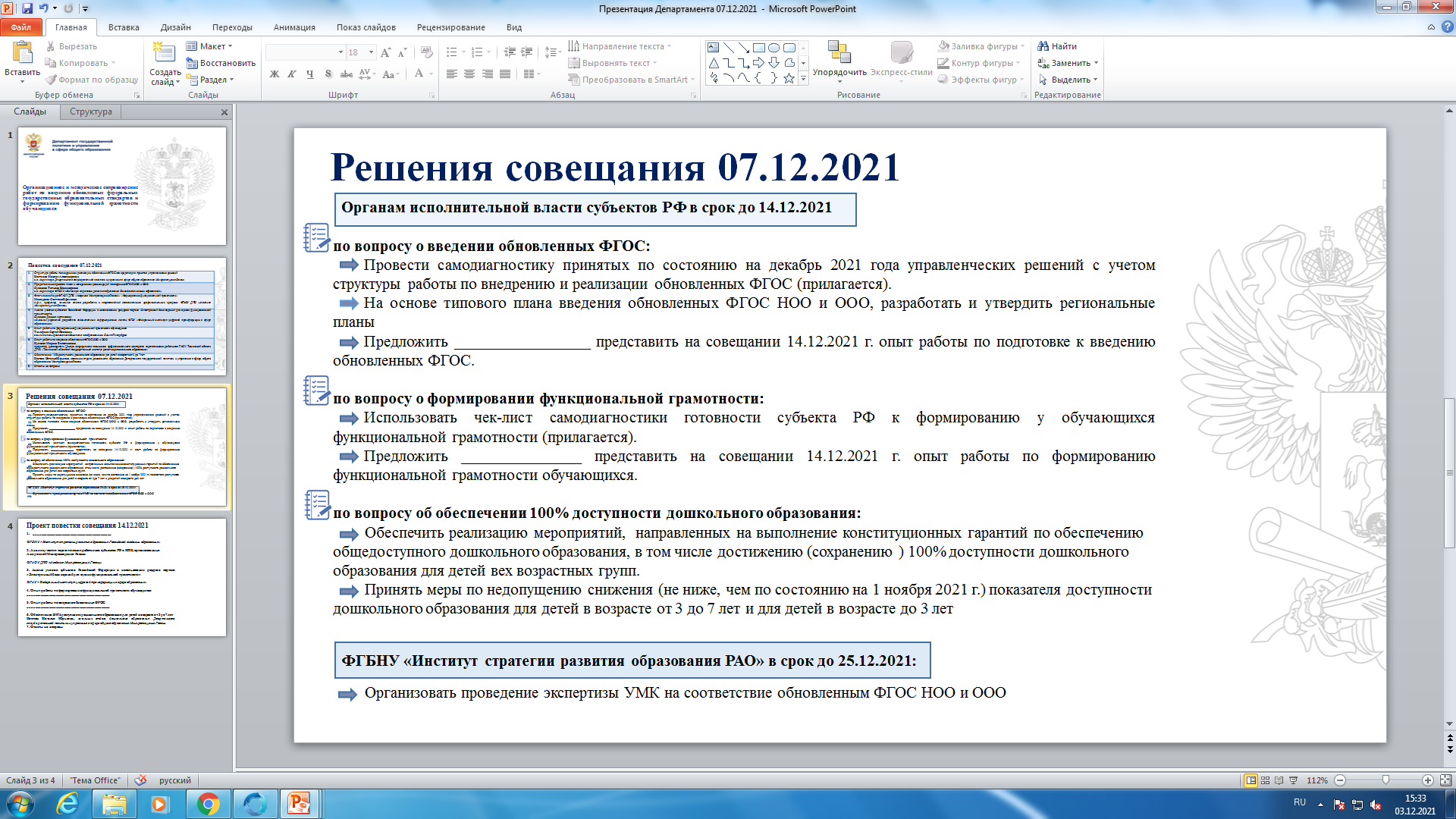 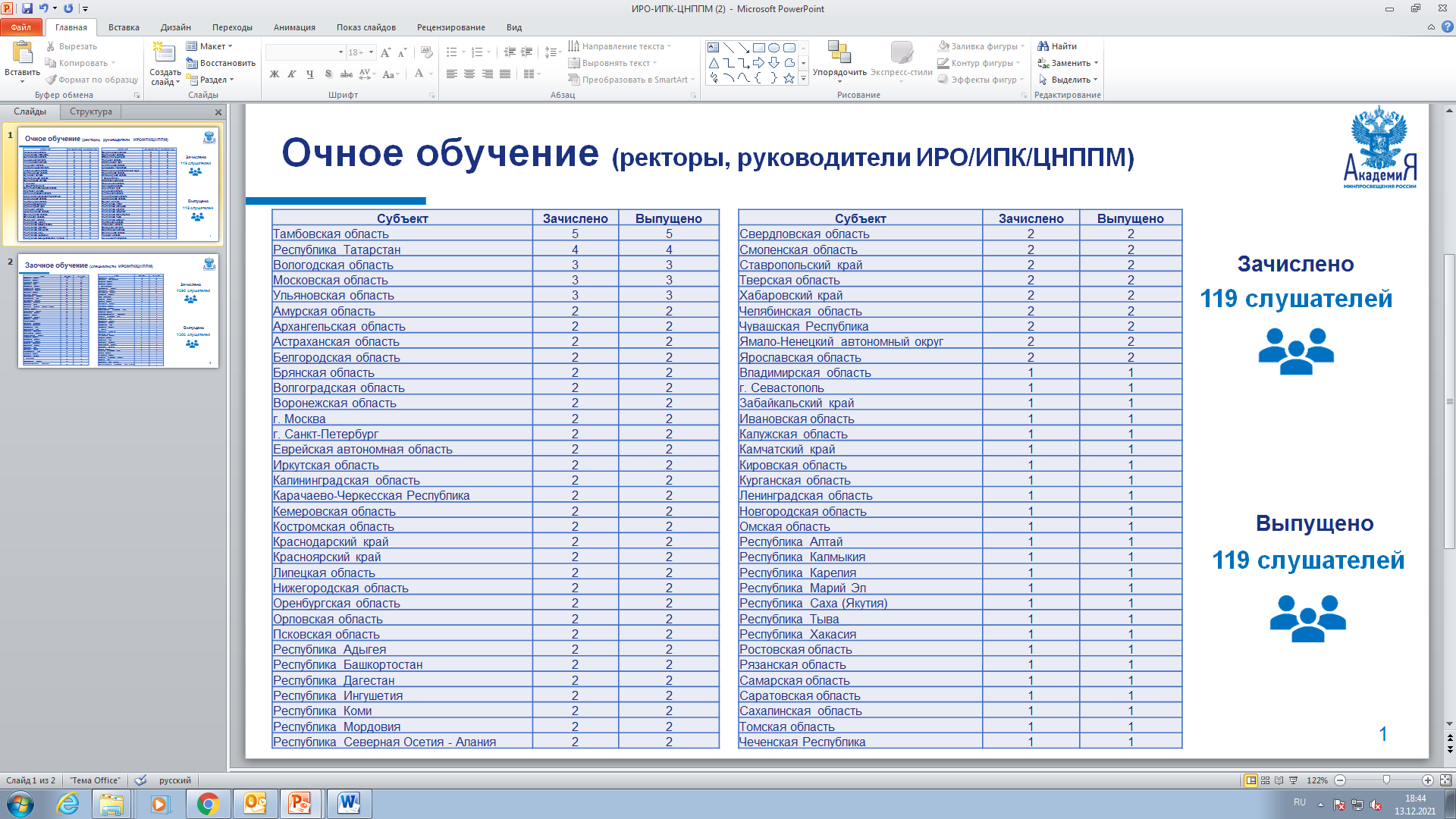 Зачислено
1690 слушателей
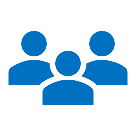 Выпущено
1306 слушателей
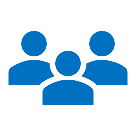 СОПРОВОЖДЕНИЕ РЕГИОНАЛЬНЫХ УПРАВЛЕНЧЕСКИХ КОМАНД
по введению обновленных ФГОС
2021 год
Для региональных и муниципальных управленческих команд разработаны инструменты управления
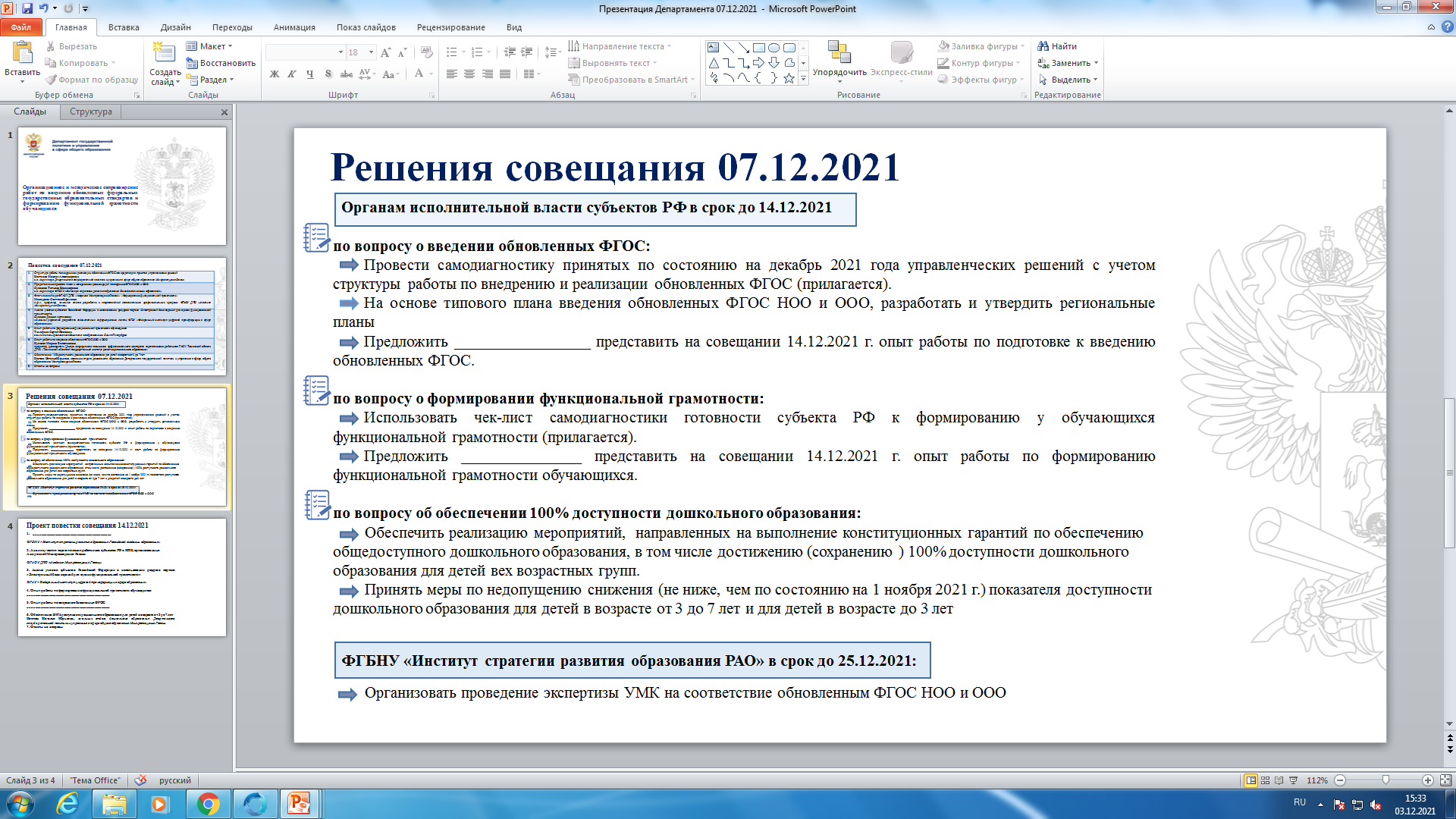 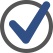 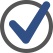 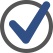 Типовой план мероприятий для разработки субъектами Российской Федерации региональных планов по введению обновленных ФГОС
Перечень мероприятий федерального, регионального, муниципального уровней и уровня образовательной организации по организации введения обновленных ФГОС
Информационно-методическое письмо о введении обновленных ФГОС
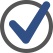 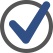 ЧЕК-ЛИСТЫ самодиагностики готовности к введению обновленных ФГОС (региональный, муниципальный уровень и уровень образовательной организации)
Критерии готовности региональной системы образования и образовательных организаций к введению обновленных ФГОС
ПЕРВООЧЕРЕДНЫЕ    ЗАДАЧИ    ПО    ВВЕДЕНИЮ    ОБНОВЛЕННЫХ    ФГОС
Провести самодиагностику готовности к введению обновленных ФГОС (на региональном, муниципальном уровнях и уровне образовательной организации)
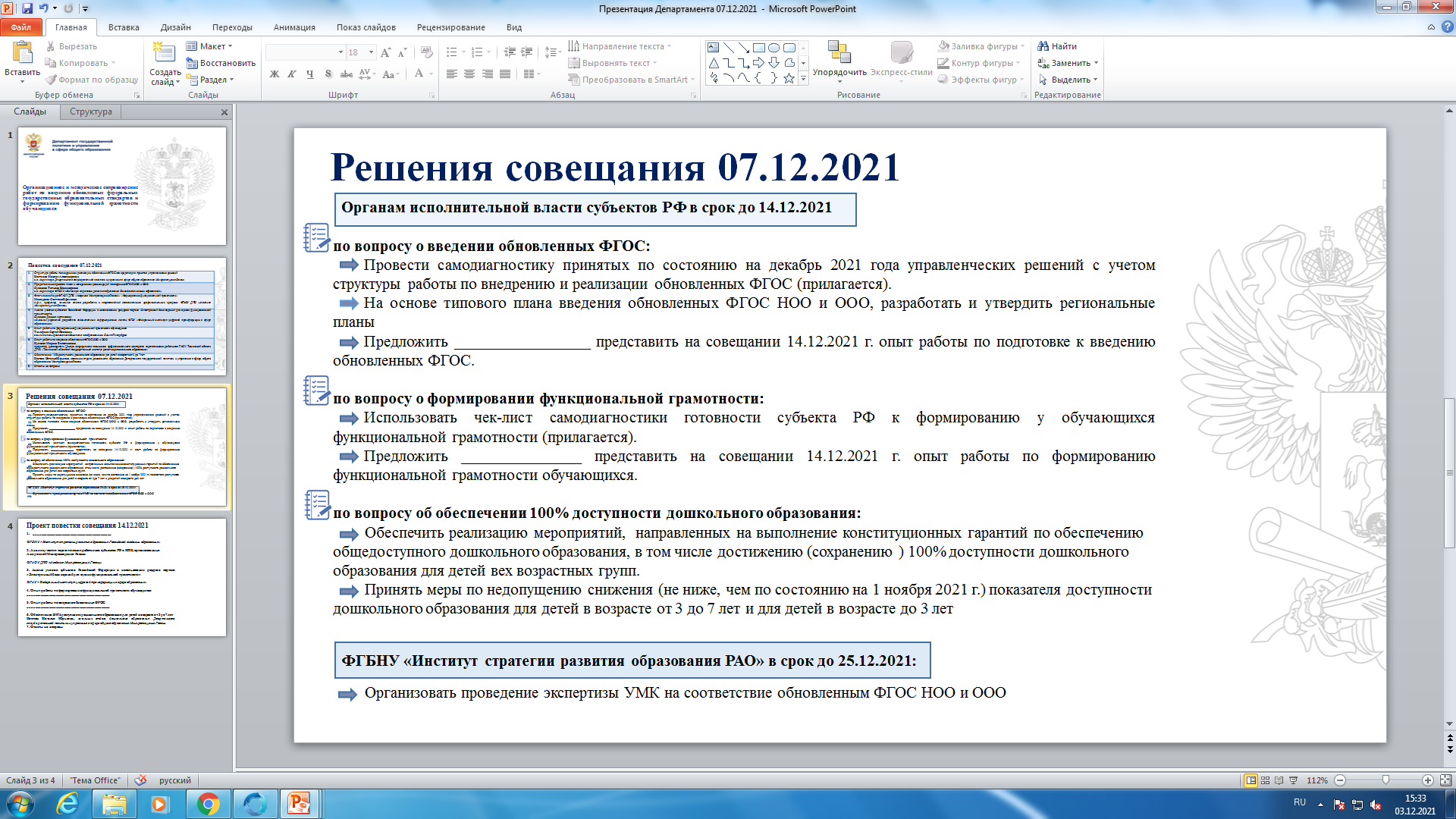 Сформировать региональный план-график введения обновленных ФГОС
Внести изменения в региональную государственную  программу «Развитие образования» в части финансирования мероприятий, связанных с введением обновленных ФГОС (при необходимости)
Актуализировать деятельность региональной и муниципальных методических служб с учетом введения обновленных ФГОС
Организовать обучение руководителей и специалистов ИРО/ИПК/ЦНППМ, специалистов МОУО, руководителей ОО, педагогических работников
Информировать общественность через средства массовой информации о подготовке и успешных практиках реализации обновленных ФГОС в общеобразовательных организациях субъекта РФ
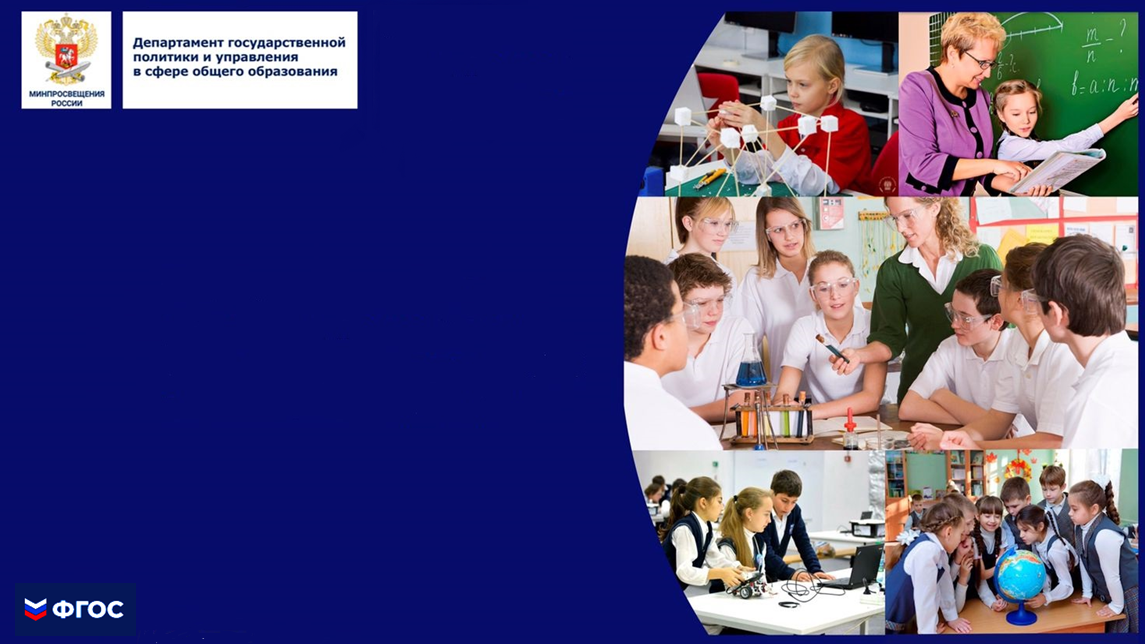 Приоритетные задачи государственной политики 
и управления в сфере 
общего образования
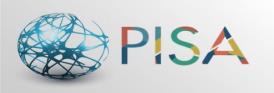 Костенко М.А., и.о. директора Департамента
государственной политики и управления в сфере общего образования